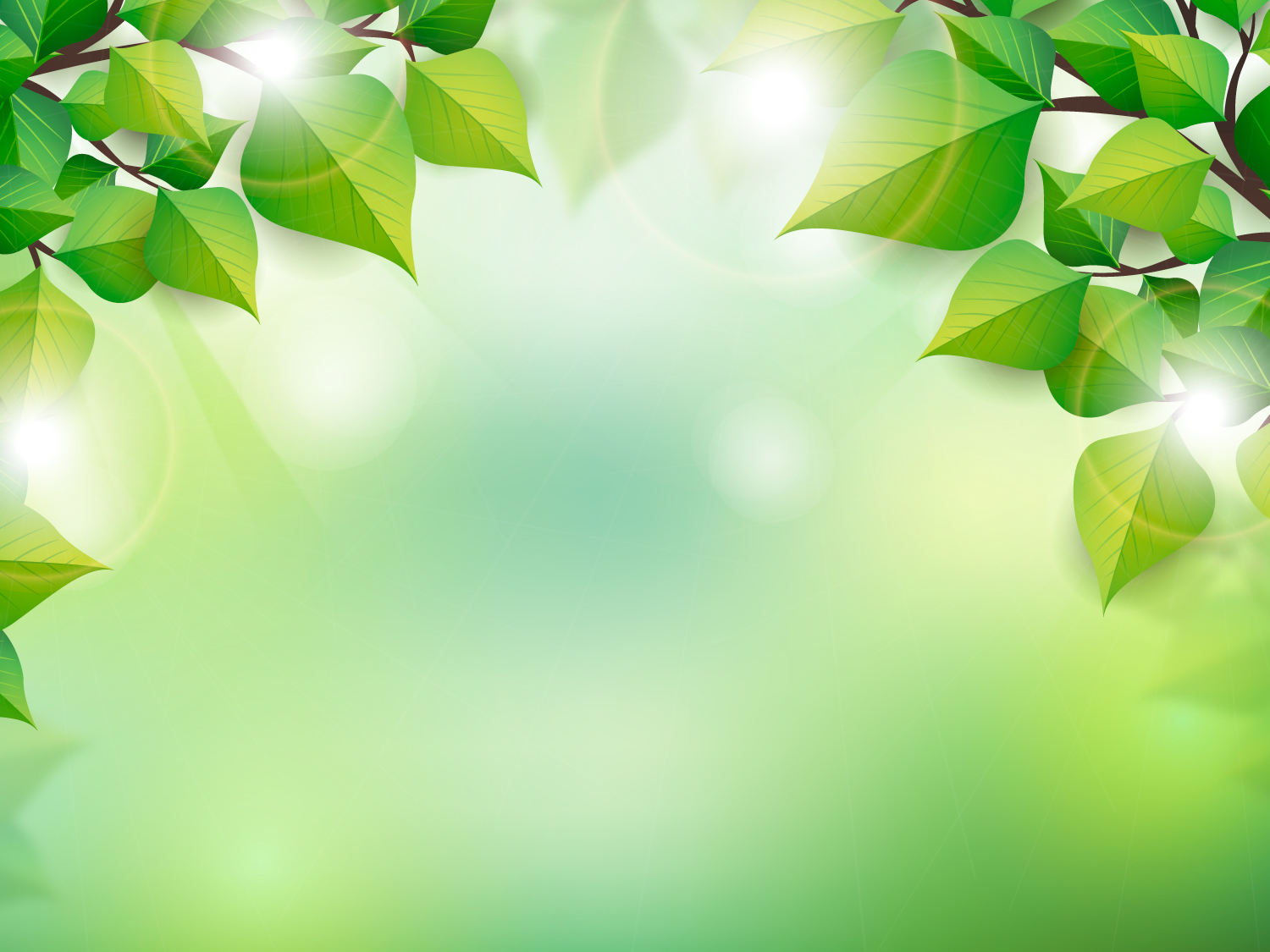 МУНИЦИПАЛЬНОЕ ДОШКОЛЬНОЕ ОБРАЗОВАТЕЛЬНОЕ УЧРЕЖДЕНИЕ 
ДЕТСКИЙ САД «КОЛОСОК»
 АЛТАЙСКИЙ КРАЙ
С. НОВОЕГОРЬЕВСКОЕ П.50 ЛЕТ ОКТЯБРЯ, 31
Организация «Утреннего и вечернего круга».
ПОДГОТОВИЛА ВОСПИТАТЕЛЬ: ГОНЧАРОВА НАТАЛЬЯ ВЛАДИМИРОВНА
2021 г.
«Утренний круг» и «Вечерний круг» - это новые элементы для программы «ОТ РОЖДЕНИЯ ДО ШКОЛЫ» под редакцией Н.Е. Вераксы, Т.С. Комаровой, Э.М. Дорофеевой.
Цель проведения кругов: создать условия для развития у ребенка-дошкольника саморегуляции поведения, самостоятельности, инициативности, ответственности – качества, необходимые не только для успешной адаптации и обучения в школе, но и для жизни в современном обществе.
Задачи:
сплотить  детский коллектив;
формировать умение слушать и понимать друг друга;
формировать общую позицию относительно различных аспектов жизни в группе;
 обсуждать планы на день, неделю, месяц;
развивать умение выражать свои чувства и переживания публично;
привлекать родителей к жизни детей в ДОО.
Утренний круг –  одна из форм организации образовательного процесса с детьми в утренний отрезок времени.
Цель утреннего круга:  создание условий для  положительного эмоционального настроя и уверенности ребёнка, что среди сверстников ему будет хорошо, а день обещает быть интересным и насыщенным.
Задачи педагога
Планирование;
Информирование;
Проблемная ситуация;
Развивающий диалог;
Детское сообщество;
Навыки общения;
Равноправие и инициатива.
Структура «Утреннего круга»

1. Приветствие или «Минутка вхождения в день».
2. «Новости дня»: обмен информацией.
3. Дыхательная или пальчиковая гимнастика.
4. Игра по теме периода.
5. Планирование или календарь дел.
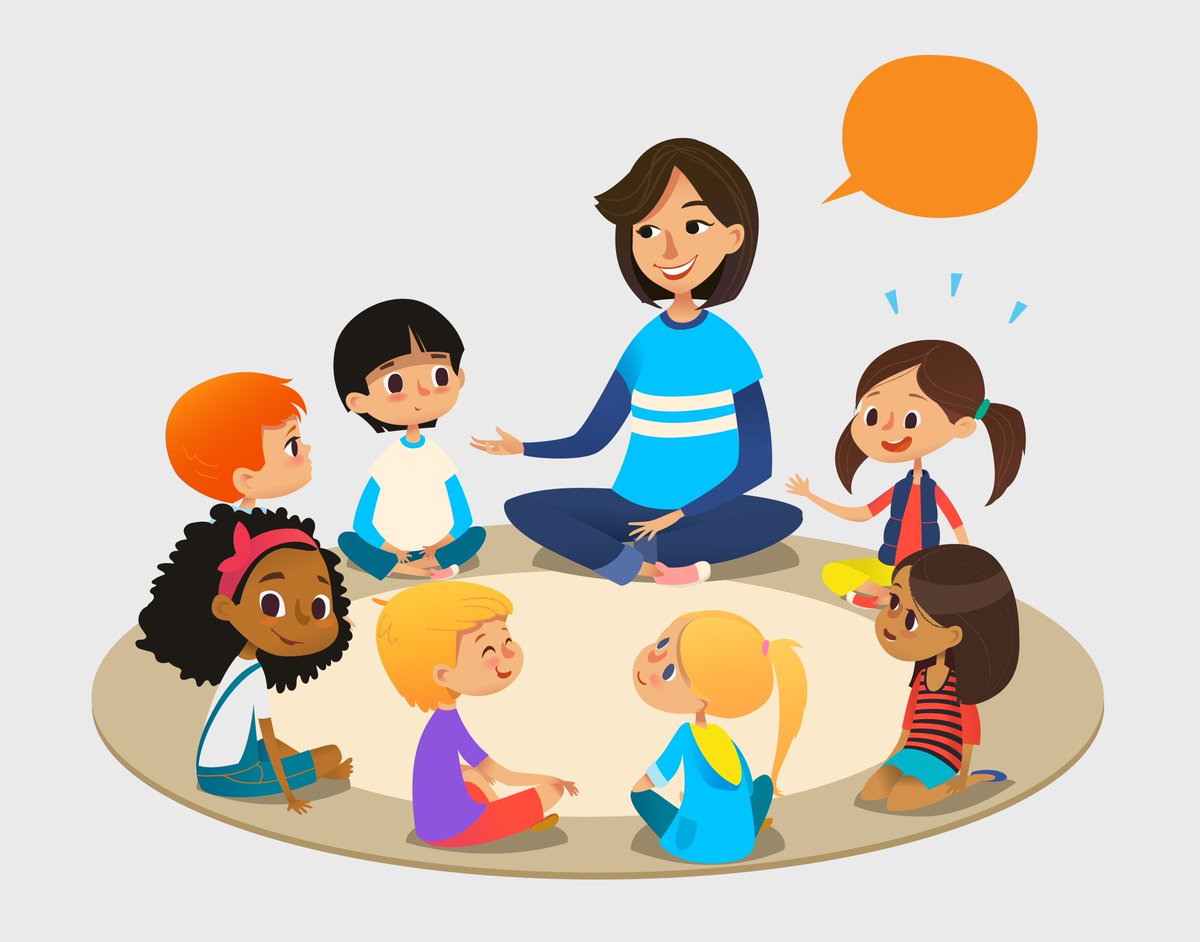 Пример проведения «Утреннего круга»
Вечерний круг
Проводиться в форме рефлексии- обсуждения с детьми наиболее важных моментов прошедшего дня.
Цель вечернего круга  - помочь детям научиться  осознавать и анализировать свои поступки и поступки сверстников, справедливости, взаимному уважению, умению слушать и понимать друг друга.
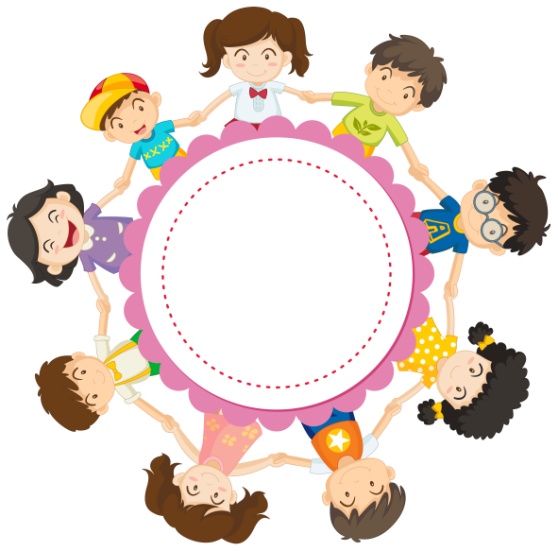 Задачи педагога
Рефлексия;  
Обсуждение проблем; 
Развивающий диалог;  
Детское сообщество;  
Навыки общения;
Пример проведения «Вечернего круга»
Спасибо 
за 
внимание!